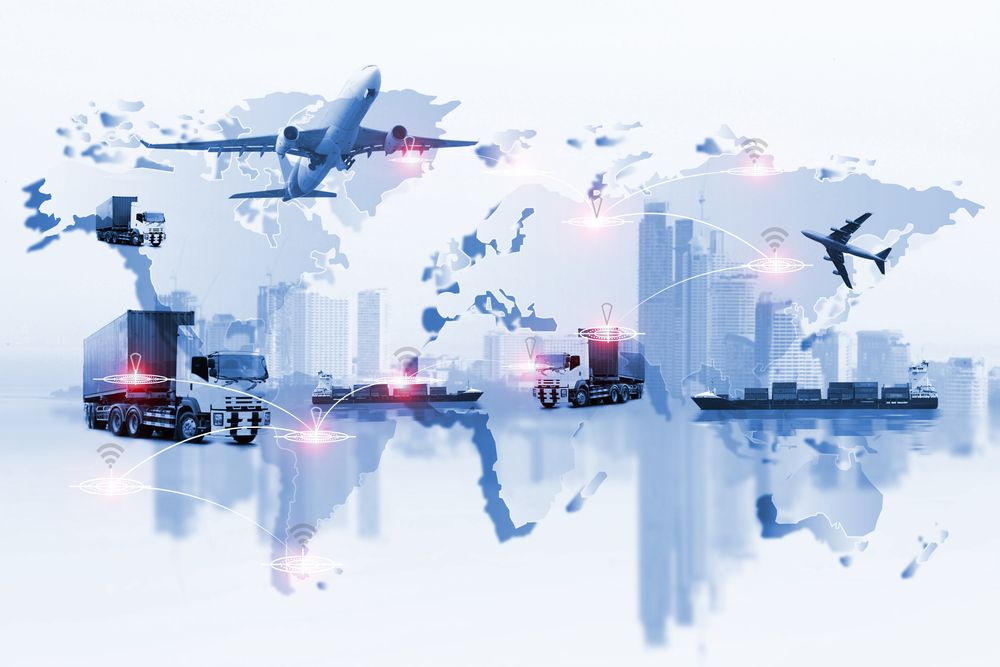 Baccalauréat professionnel 
« Organisation de transport de marchandises » (Bac pro OTM) 


- L’épreuve E32 -
Direction générale de l’enseignement scolaire – Bureau de la formation des personnels enseignants et d’éducation (C1-2)
Le référentiel d’évaluation
À chaque bloc de compétences, correspond une unité de certification :
Pôle d’activité 3 
La contribution a l’amélioration de l’activité de transport
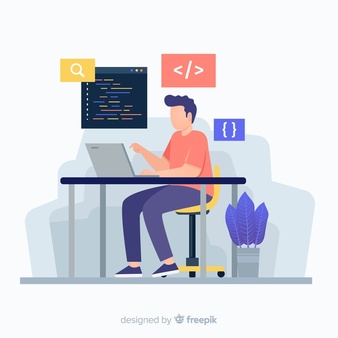 Exploitation
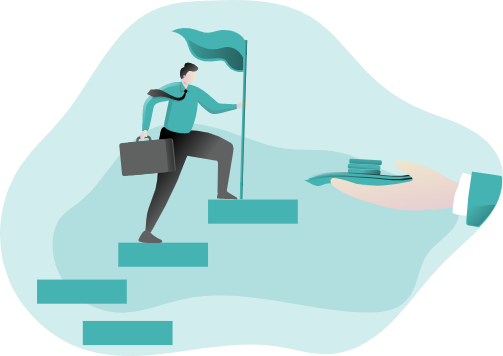 Bloc de compétences 3 
Contribuer a l’amélioration de l’activité de transport
Épreuve E32 
Contribution a l’amélioration de l’activité de transport
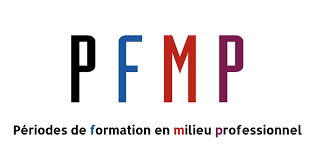 Direction générale de l’enseignement scolaire – Bureau de la formation des personnels enseignants et d’éducation (C1-2)
Épreuve E32 : Contribution a l’amélioration 
de l’activité de transport
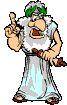 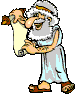 Les finalités de l’épreuve
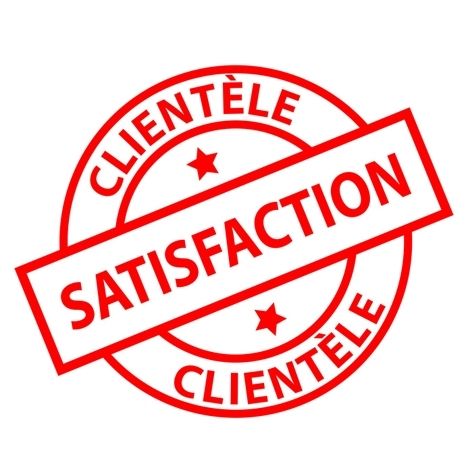 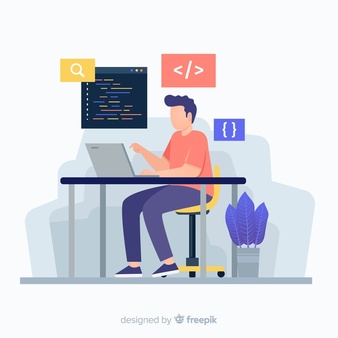 Mobiliser des compétences dans le cadre d’une mise en situation
Exploitation
Temps de conduite
et Temps de repos
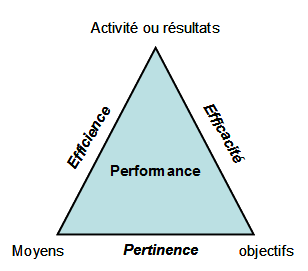 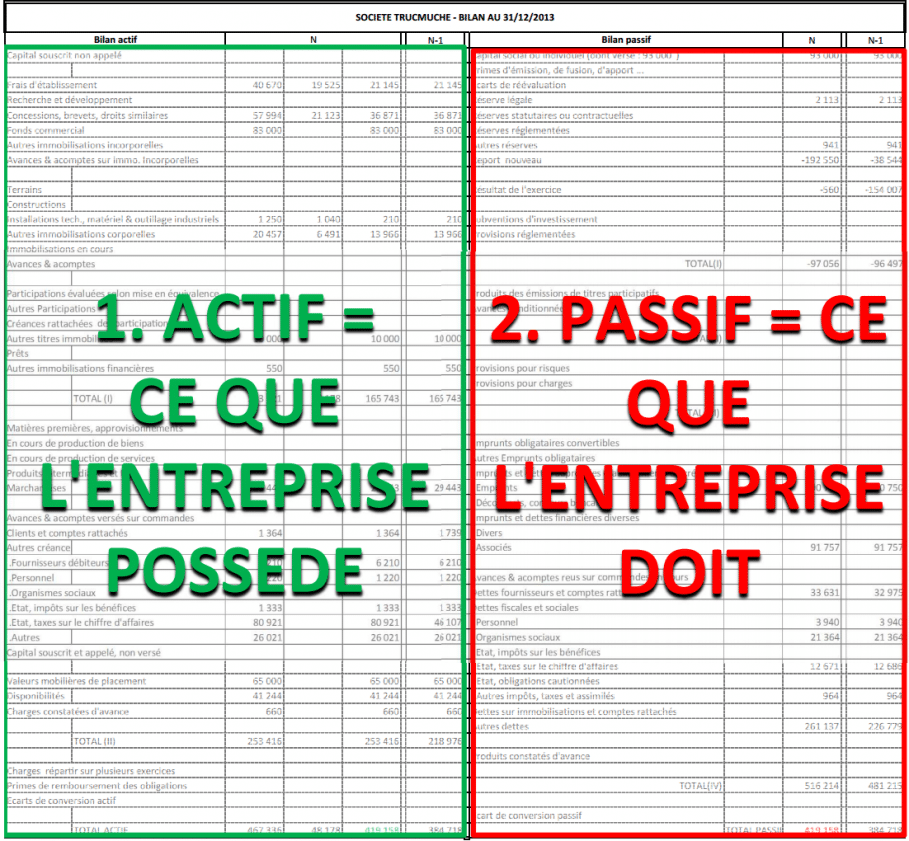 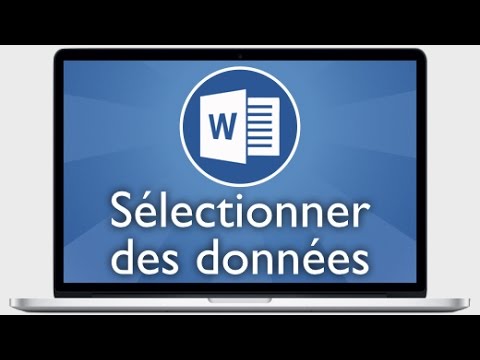 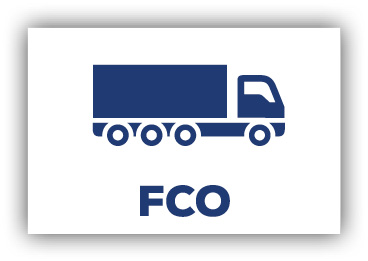 Direction générale de l’enseignement scolaire – Bureau de la formation des personnels enseignants et d’éducation (C1-2)
[Speaker Notes: Préciser l’importance de ce savoir.
Un élève qui envisage l’entrepreneuriat et la création d’entreprise pourra obtenir une attestation de capacité professionnelle en transport léger de marchandises en déposant un dossier à la DREAL]
Épreuve E32 : contribution à l’amélioration 
de l’activité de transport
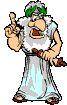 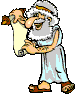 Le contenu
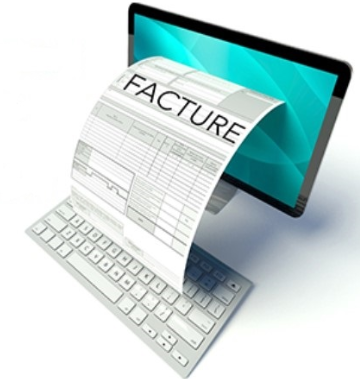 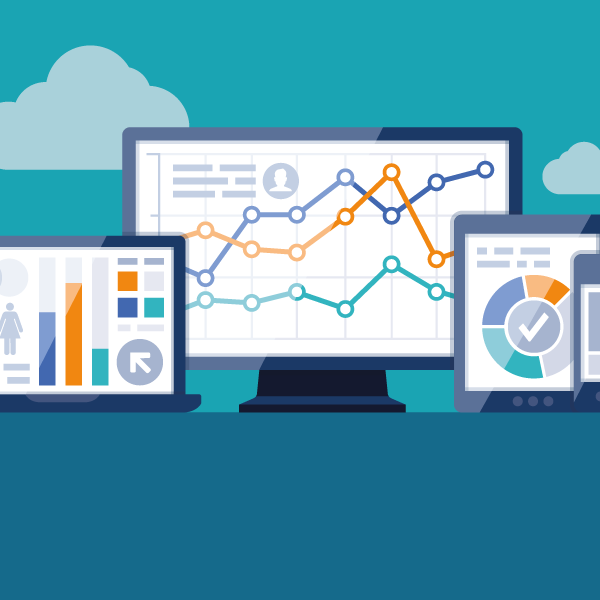 Compétence C3.3
Actualiser les tableaux de bord liés à l’activité de transport
Compétence C3.1
Contrôler les engagements contractuels avec le client/donneur d’ordre
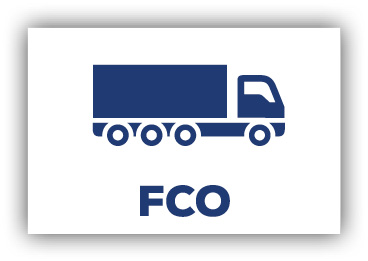 Compétence C3.4 
Contribuer à l’amélioration de la performance de l’entreprise
Compétence C3.2
Participer à la gestion des moyens matériels et humains
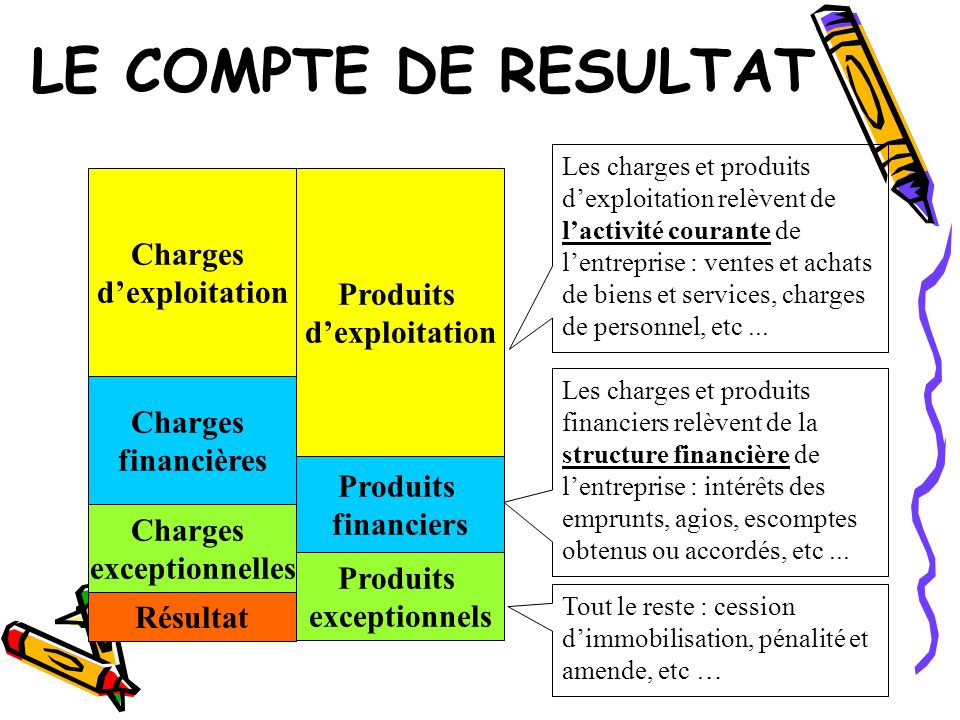 Direction générale de l’enseignement scolaire – Bureau de la formation des personnels enseignants et d’éducation (C1-2)
[Speaker Notes: Préciser l’importance de ce savoir.
Un élève qui envisage l’entrepreneuriat et la création d’entreprise pourra obtenir une attestation de capacité professionnelle en transport léger de marchandises en déposant un dossier à la DREAL]
Épreuve E32 : contribution à l’amélioration 
de l’activité de transport
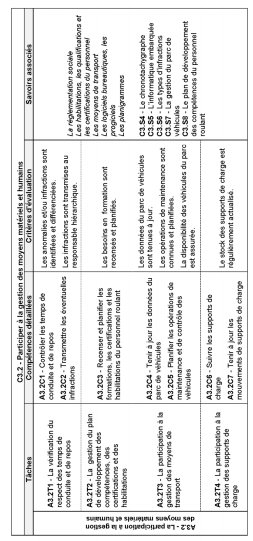 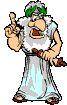 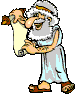 Les critères d’évaluation
Les critères d’évaluation du référentiel de compétences du bloc C3
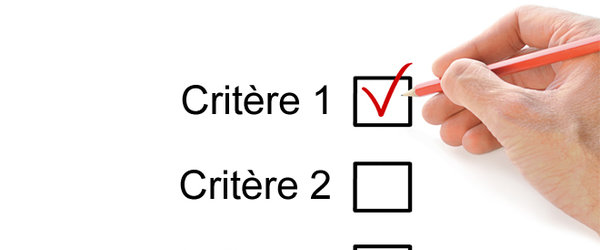 Direction générale de l’enseignement scolaire – Bureau de la formation des personnels enseignants et d’éducation (C1-2)
[Speaker Notes: Préciser l’importance de ce savoir.
Un élève qui envisage l’entrepreneuriat et la création d’entreprise pourra obtenir une attestation de capacité professionnelle en transport léger de marchandises en déposant un dossier à la DREAL]
Épreuve E32 : contribution à l’amélioration 
de l’activité de transport
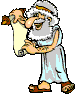 Candidat voie scolaire LP ou CFA habilité
Les modes d’évaluation : le CCF
Coefficient : 4
PFMP, expériences professionnelles vécues, relations avec professionnels
Situation 1 : 
Analyse de documents professionnels
2 documents professionnels
1 dossier
C3.1
2 documents professionnels
C3.2
Entretien
Choix motivé des documents
Questionnement par le jury
2 documents professionnels
C3.3
Direction générale de l’enseignement scolaire – Bureau de la formation des personnels enseignants et d’éducation (C1-2)
[Speaker Notes: Préciser l’importance de ce savoir.
Un élève qui envisage l’entrepreneuriat et la création d’entreprise pourra obtenir une attestation de capacité professionnelle en transport léger de marchandises en déposant un dossier à la DREAL]
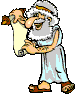 Épreuve E32 : contribution à l’amélioration 
de l’activité de transport
Candidat voie scolaire LP ou CFA habilité
Les modes d’évaluation : le CCF
Coefficient : 4
Une situation professionnelle observée ou vécue
C3.4
Situation 2 : 
La contribution a l’amélioration de l’activité transport
- La démarche qualité
- Les certifications obligatoires
- La démarche de la RSE
- La prévention des risques professionnels
- La rentabilité financière
1 dossier
10 pages
- Décrire une démarche d’amélioration 
- Proposer une ou plusieurs actions améliorant l’existant
Entretien
Présentation entreprise, service, situation professionnelle, constats, axes d’amélioration
Questionnement par le jury  : pertinence des constats et cohérence des solutions
Direction générale de l’enseignement scolaire – Bureau de la formation des personnels enseignants et d’éducation (C1-2)
[Speaker Notes: Préciser l’importance de ce savoir.
Un élève qui envisage l’entrepreneuriat et la création d’entreprise pourra obtenir une attestation de capacité professionnelle en transport léger de marchandises en déposant un dossier à la DREAL]
Épreuve E32 : contribution à l’amélioration 
de l’activité de transport
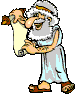 Candidat de la formation professionnelle continue dans un établissement public habilité
Les modes d’évaluation : épreuve orale
Coefficient : 4
PFMP, expériences professionnelles vécues, relations avec professionnels
2 documents professionnels
Situation 1 : 
Analyse de documents professionnels
C3.1
1 dossier professionnel
2 documents professionnels
C3.2
Entretien
Choix motivé des documents : 10 min
Questionnement par le jury  : 15 min
2 documents professionnels
C3.3
Direction générale de l’enseignement scolaire – Bureau de la formation des personnels enseignants et d’éducation (C1-2)
[Speaker Notes: Préciser l’importance de ce savoir.
Un élève qui envisage l’entrepreneuriat et la création d’entreprise pourra obtenir une attestation de capacité professionnelle en transport léger de marchandises en déposant un dossier à la DREAL]
Épreuve E32 : contribution à l’amélioration 
de l’activité de transport
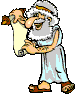 Candidat de la formation professionnelle continue dans un établissement public habilité
Coefficient : 4
Les modes d’évaluation : le CCF
Une situation professionnelle observée ou vécue
C3.4
Situation 2 : 
La contribution a l’amélioration de l’activité transport
- La démarche qualité
- Les certifications obligatoires
- La démarche de la RSE
- La prévention des risques professionnels
- La rentabilité financière
1 dossier
10 pages
- Décrire une démarche d’amélioration 
- Proposer une ou plusieurs actions améliorant l’existant
Entretien 10 min
Présentation entreprise, service, situation professionnelle, constats, axes d’amélioration
Questionnement par le jury  : 15 min 
pertinence des constats et cohérence des solutions
Direction générale de l’enseignement scolaire – Bureau de la formation des personnels enseignants et d’éducation (C1-2)
[Speaker Notes: Préciser l’importance de ce savoir.
Un élève qui envisage l’entrepreneuriat et la création d’entreprise pourra obtenir une attestation de capacité professionnelle en transport léger de marchandises en déposant un dossier à la DREAL]